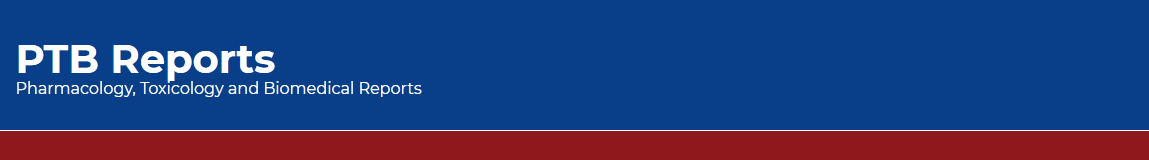 Drug Evaluation Steps of Ministry of Health Drug Formulary in Saudi Arabia
Yousef Ahmed Alomi, Saeed Jamaan Alghamdi, Radi Abdullah Alattyh
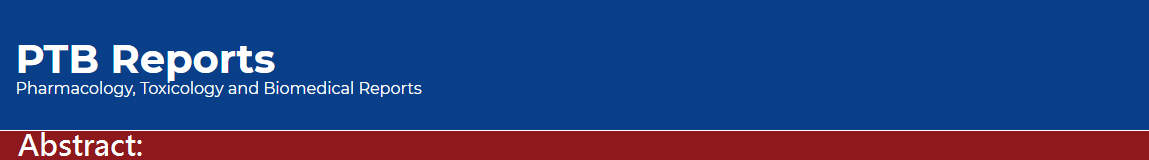 Objective: To illustrate the Drug Evaluation Steps of Ministry of Health Drug Formulary at Health care institutions in the Kingdom of Saudi Arabia. 
Methods: It is description analysis of Drug Evaluation Steps of drug information service at the Ministry of Health of Health institutions. The modified pharmacy business model system and Project Management Procedure used in the report.
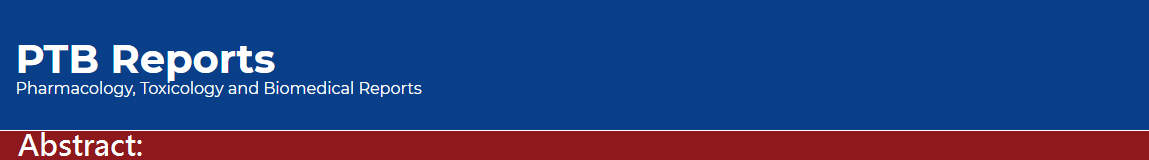 Results: The Drug Evaluation Steps established with a defined vision, mission and goals. The system human or economic and other resources described in the review. The risk management was discussed to assure the continuation of the system. Besides, the monitoring and controlling of the system as illustrated. The closing stage with convention to operation project demonstrated in the analysis. 
Conclusion: The drug evaluation steps system implemented and it is considered as part of the health care system and drug information centers regulations. The drug evaluation Steps needs the continuous updating accordingly at all Ministry of Health strategic planning in the Kingdom of Saudi Arabia.
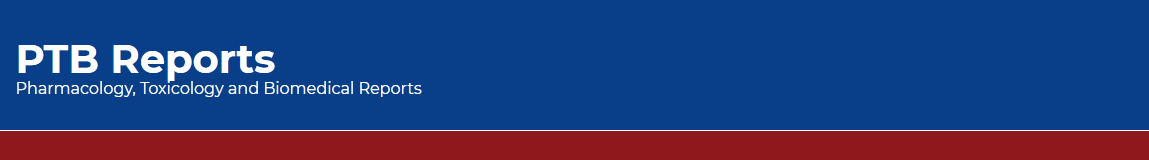 KEYWORDS 
Drug Evaluation, 
Steps, 
Ministry of Health, 
Drug Formulary, 
Saudi Arabia.
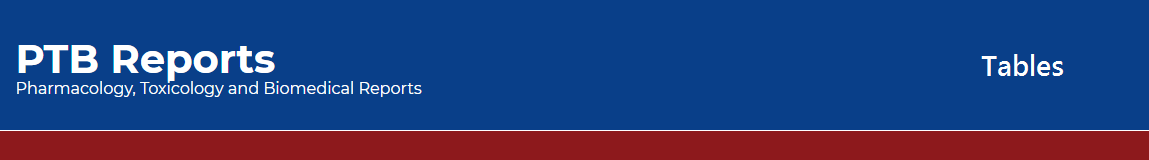 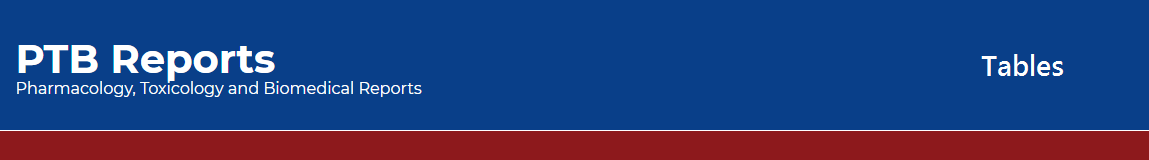 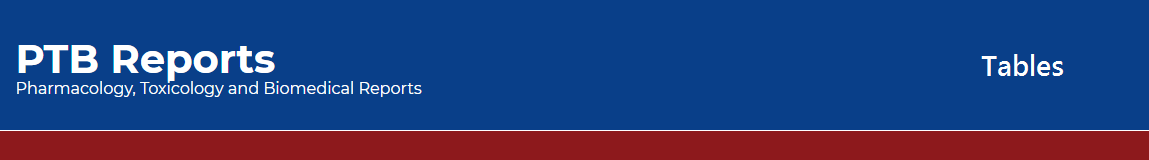 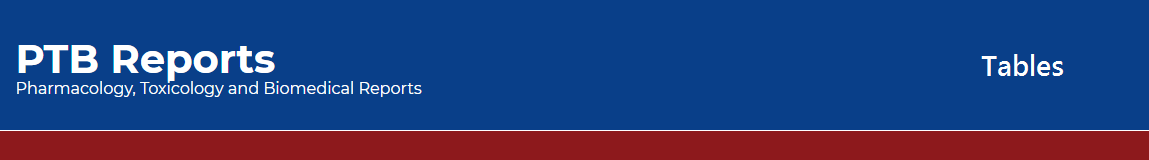 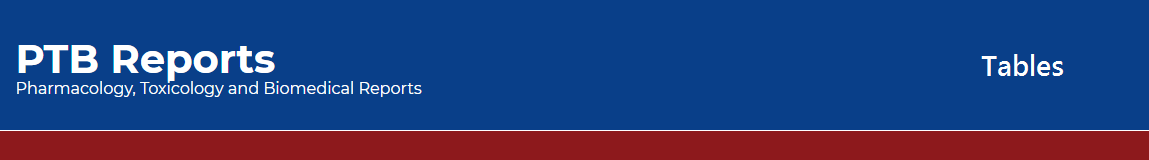 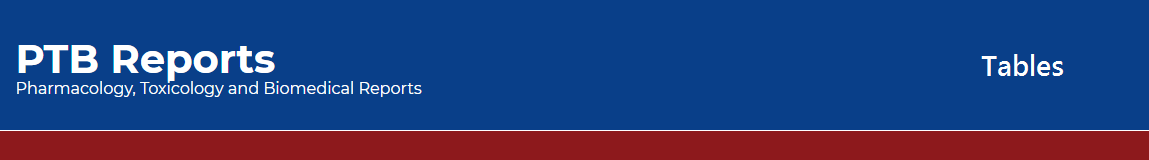 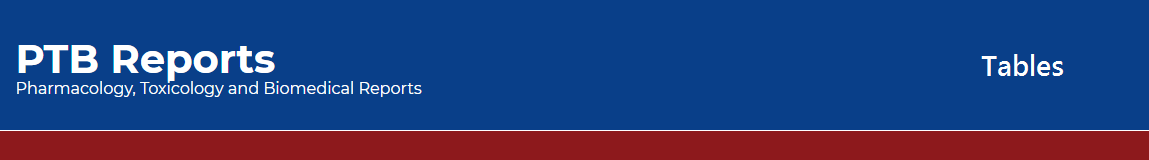 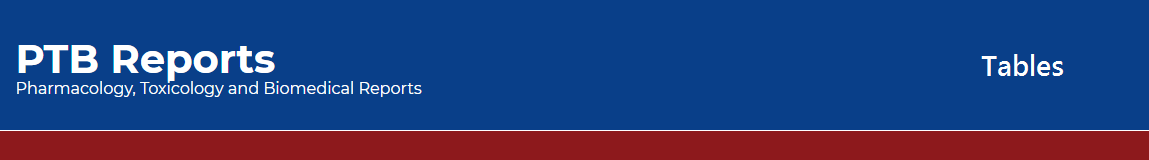 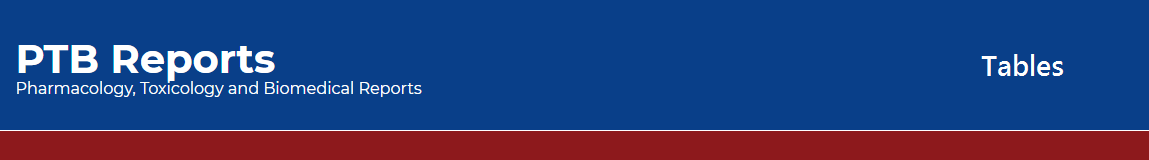 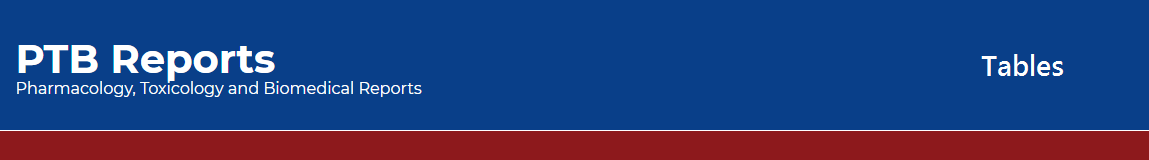 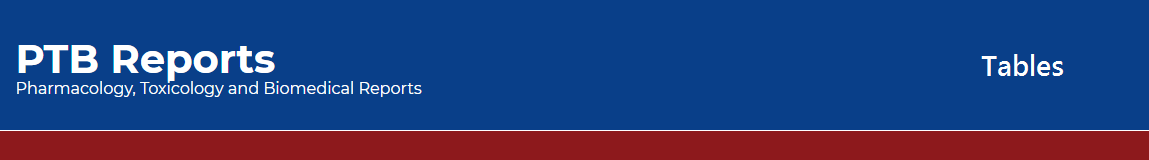